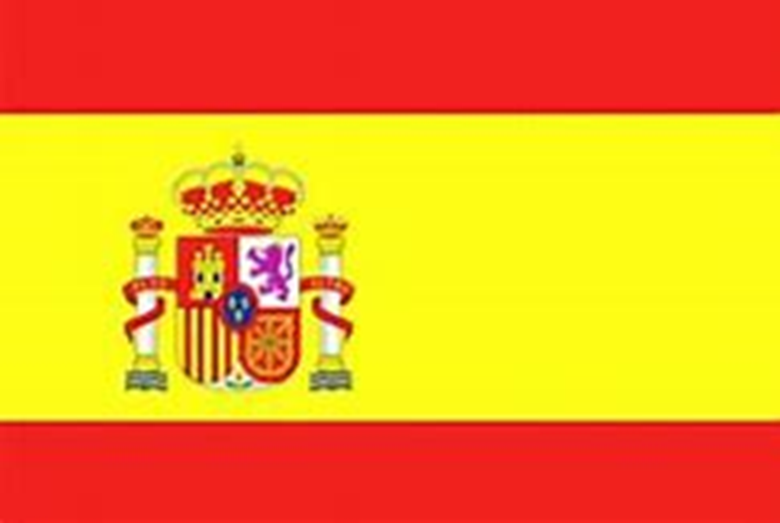 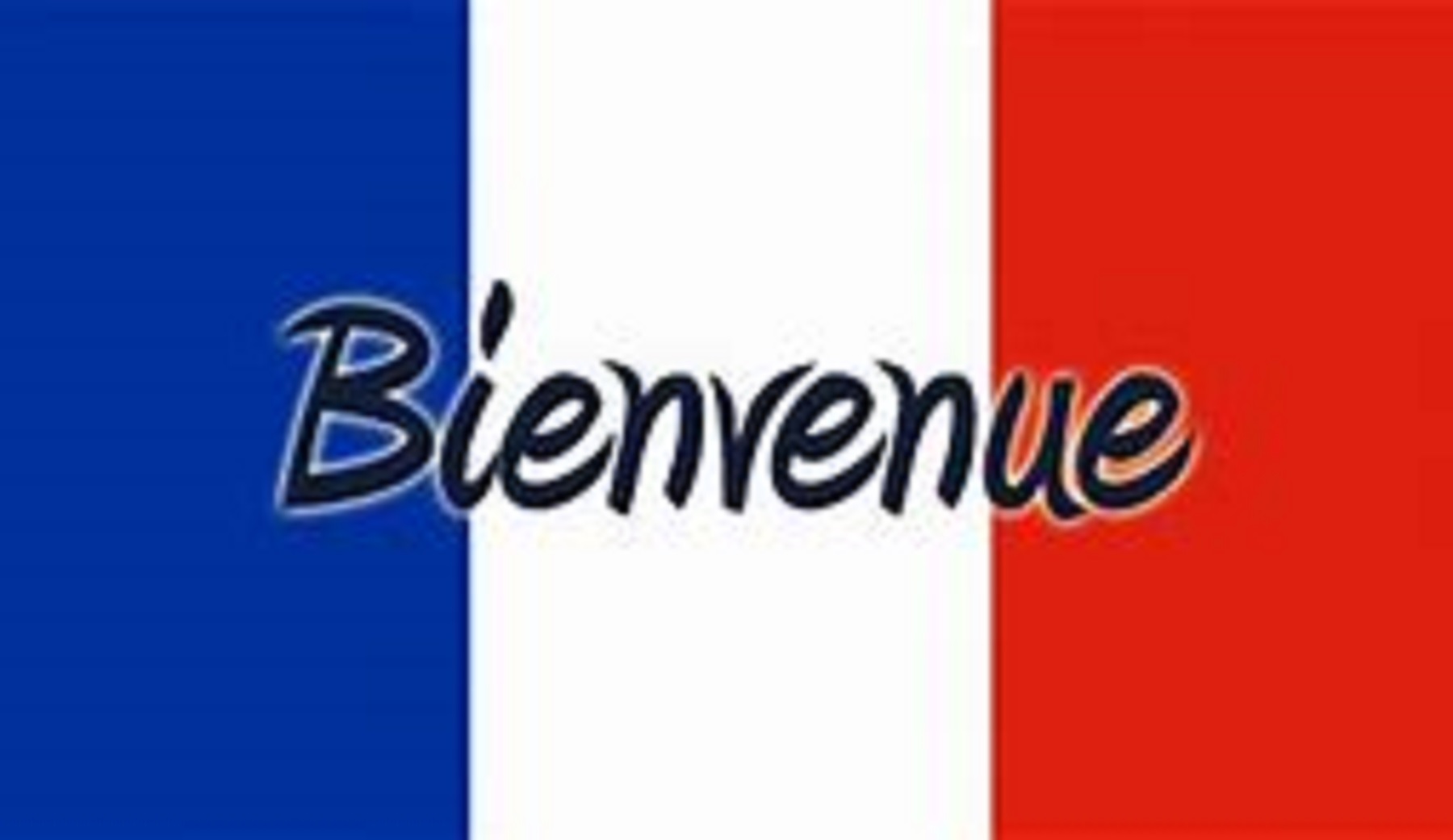 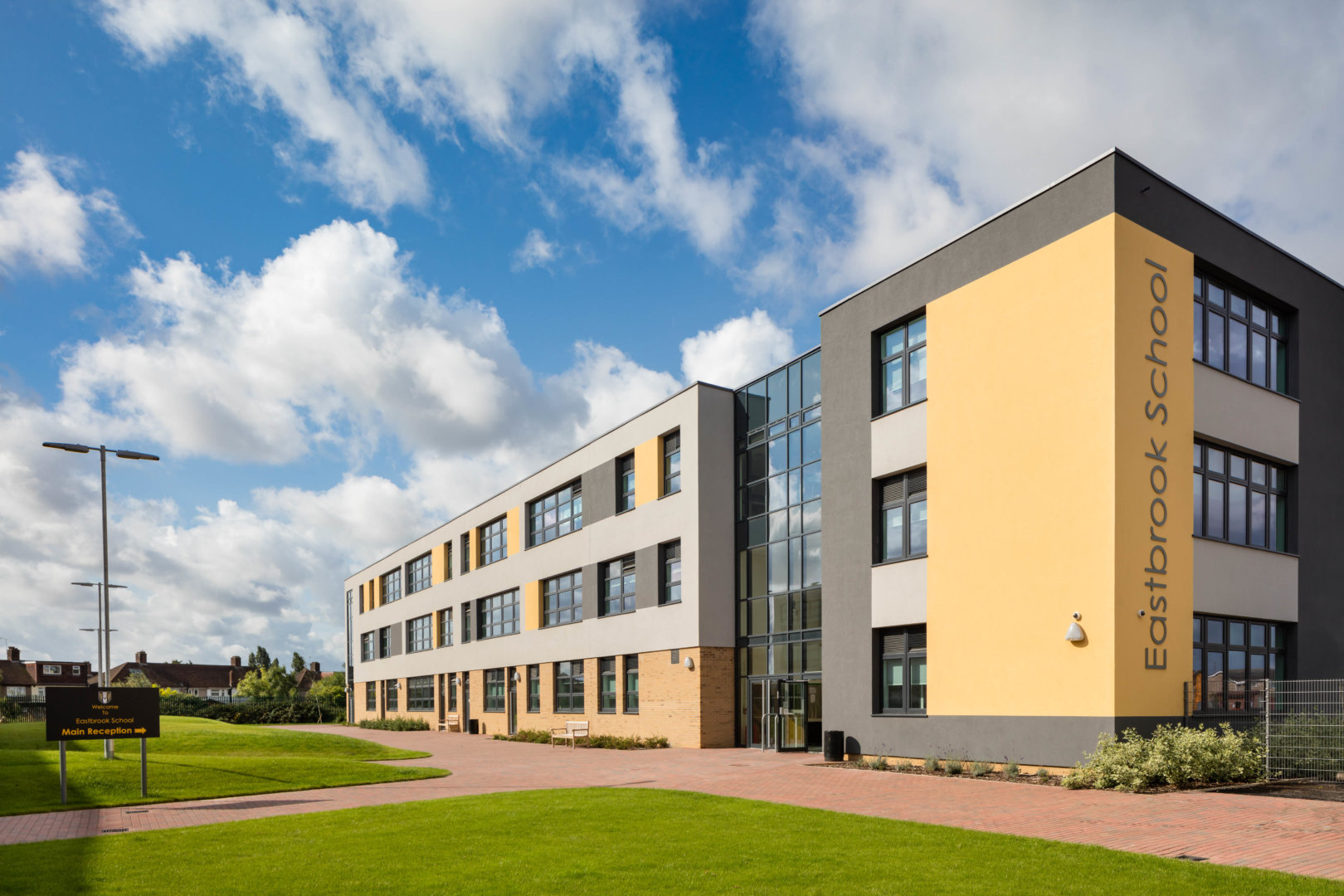 MFL at eastbrook
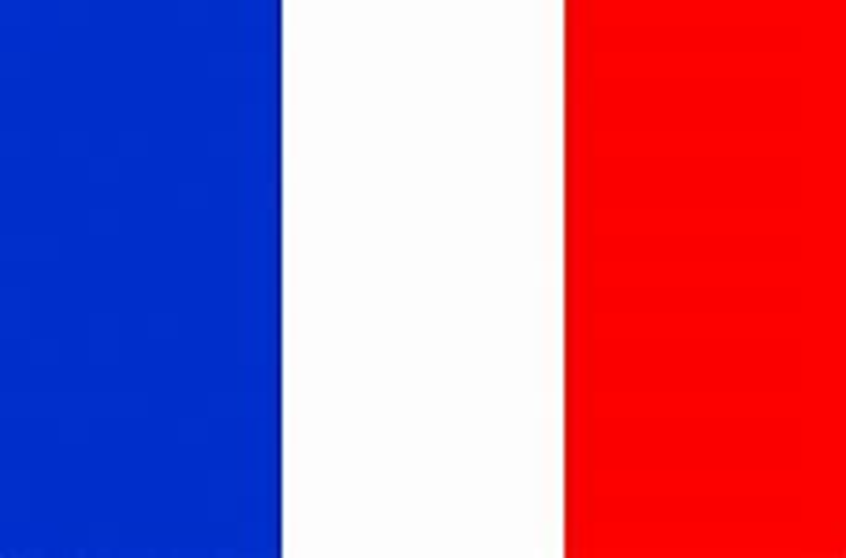 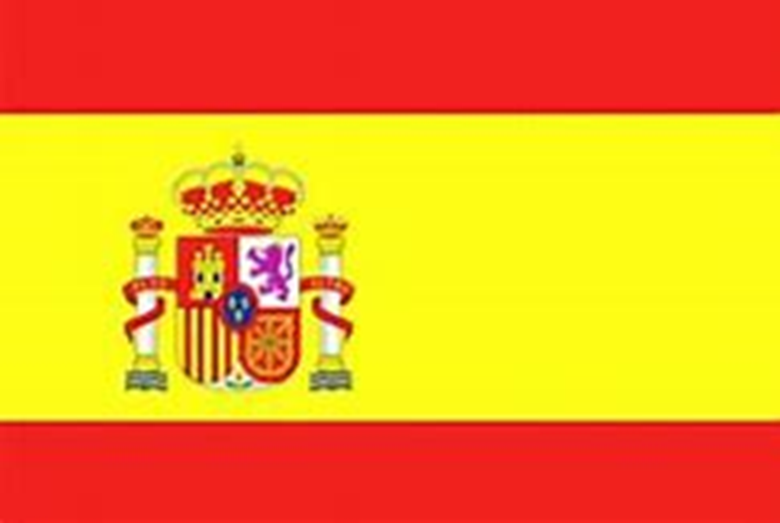 All students study French or Spanish in year 7, 8 & 9
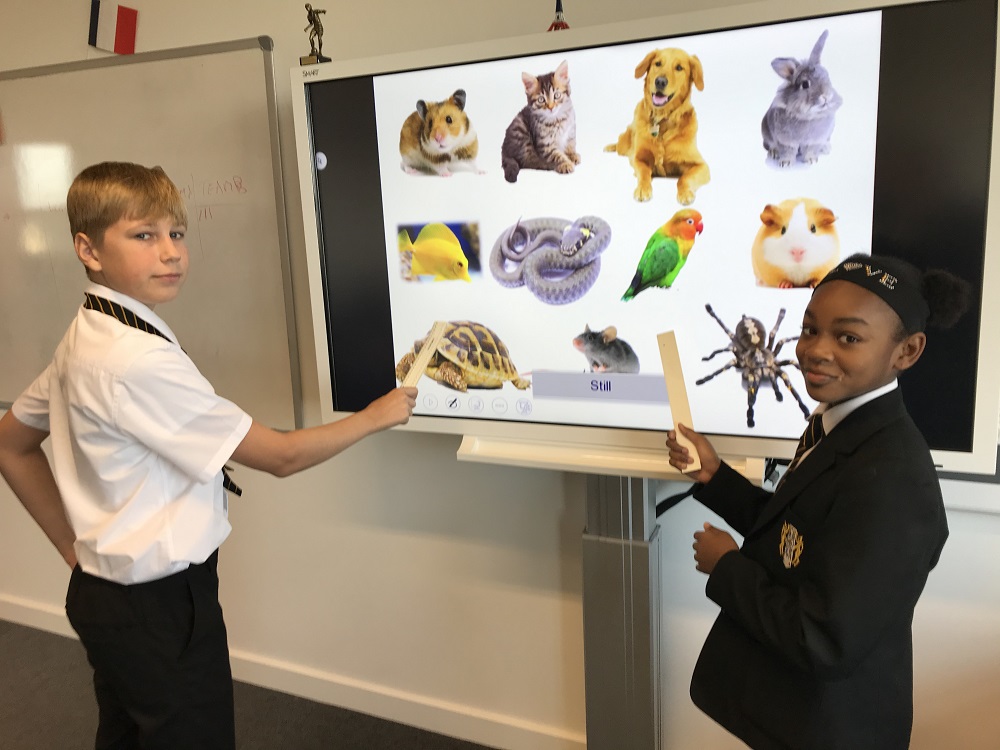 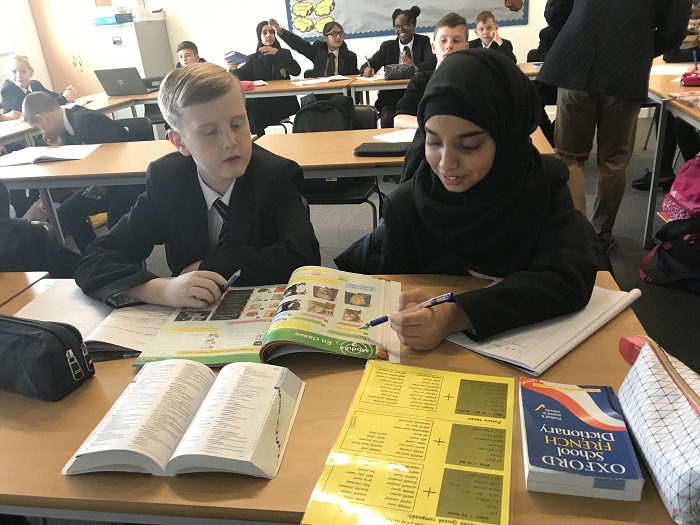 MFL Classrooms
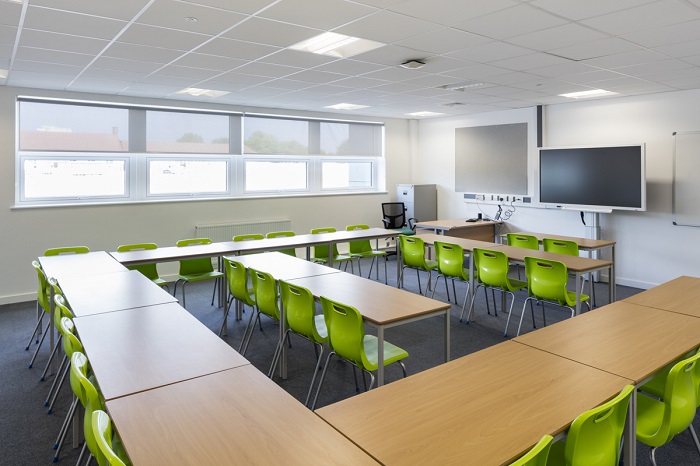 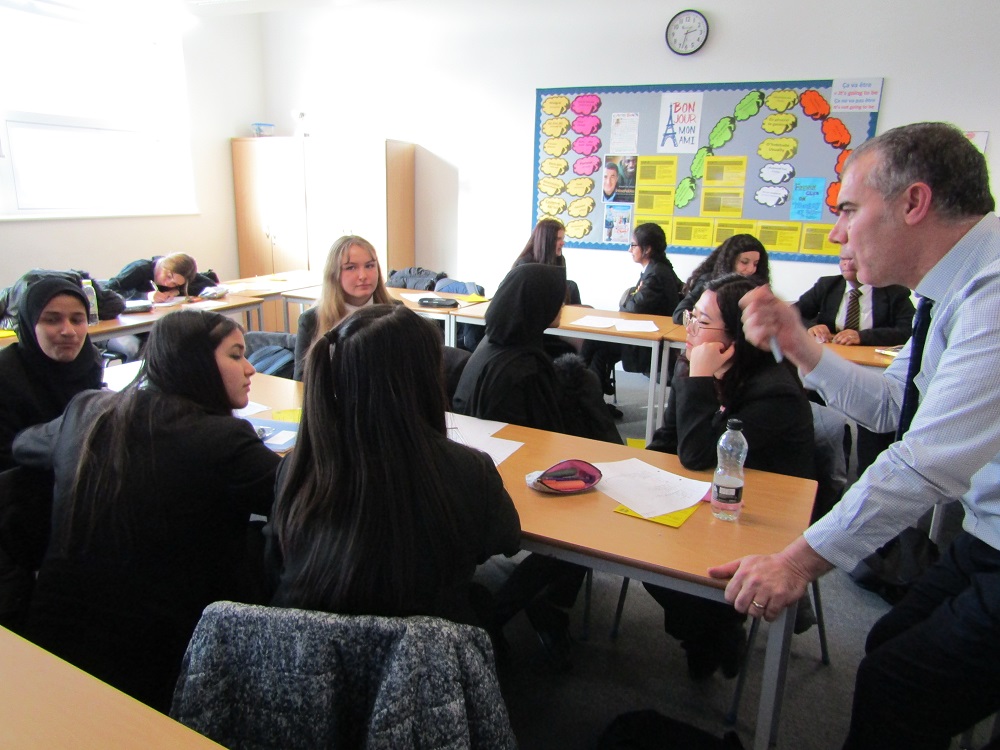 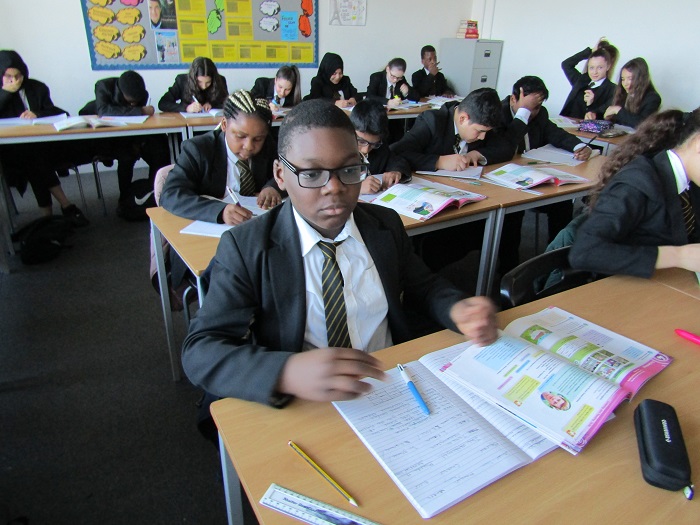 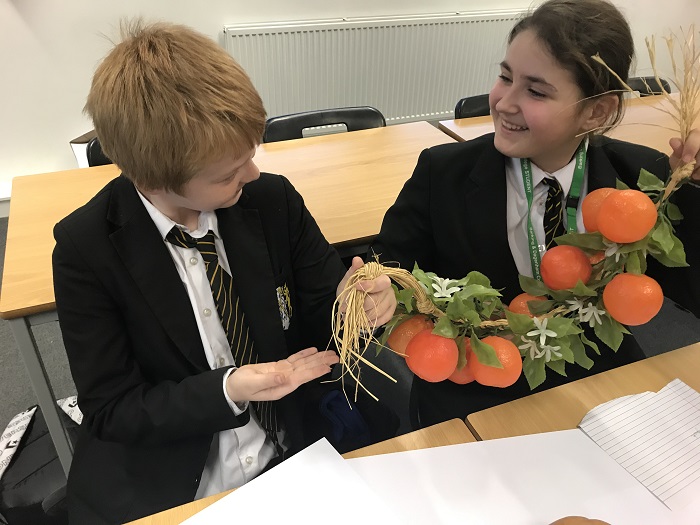 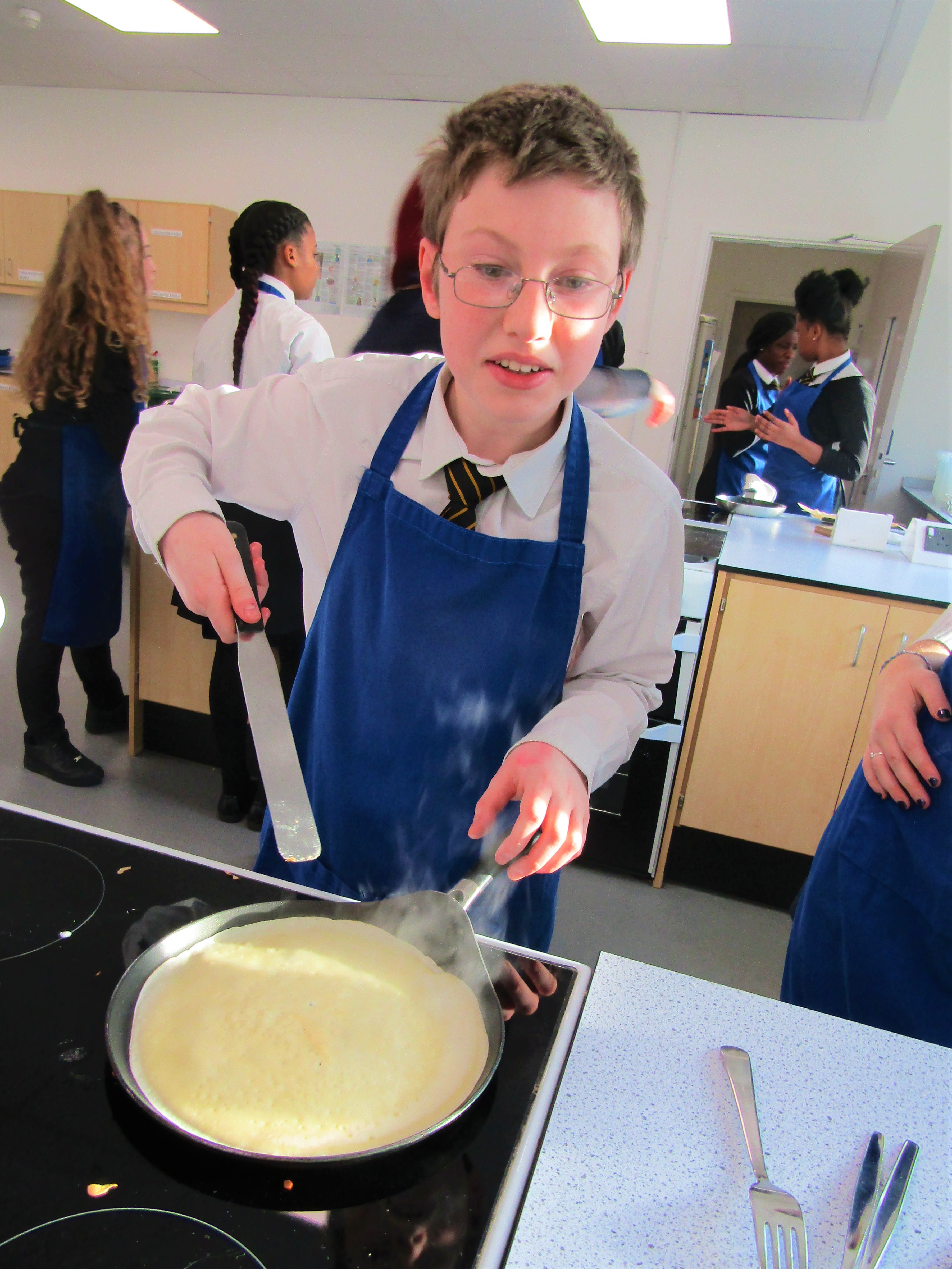 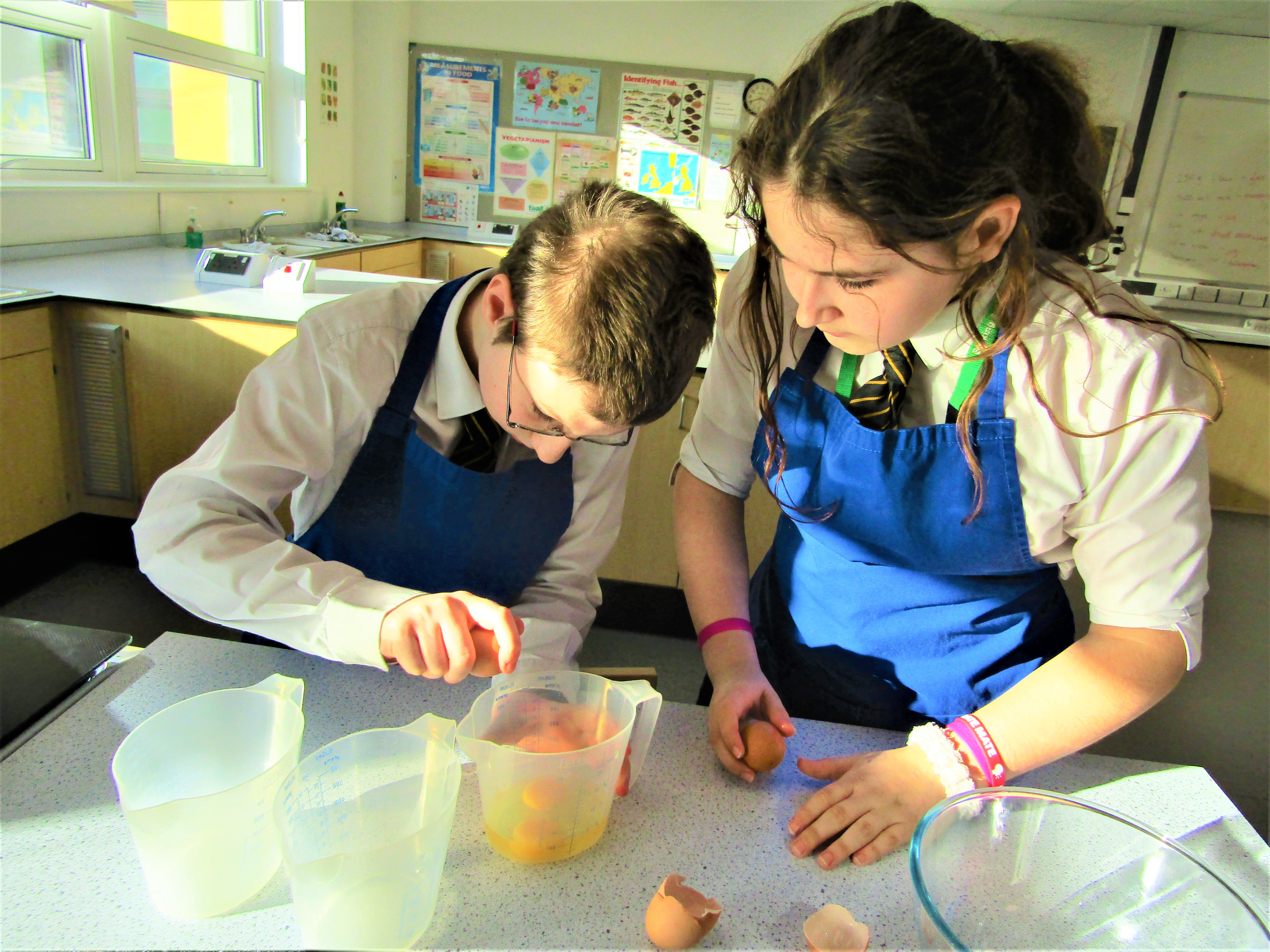 French and Spanish after School clubs
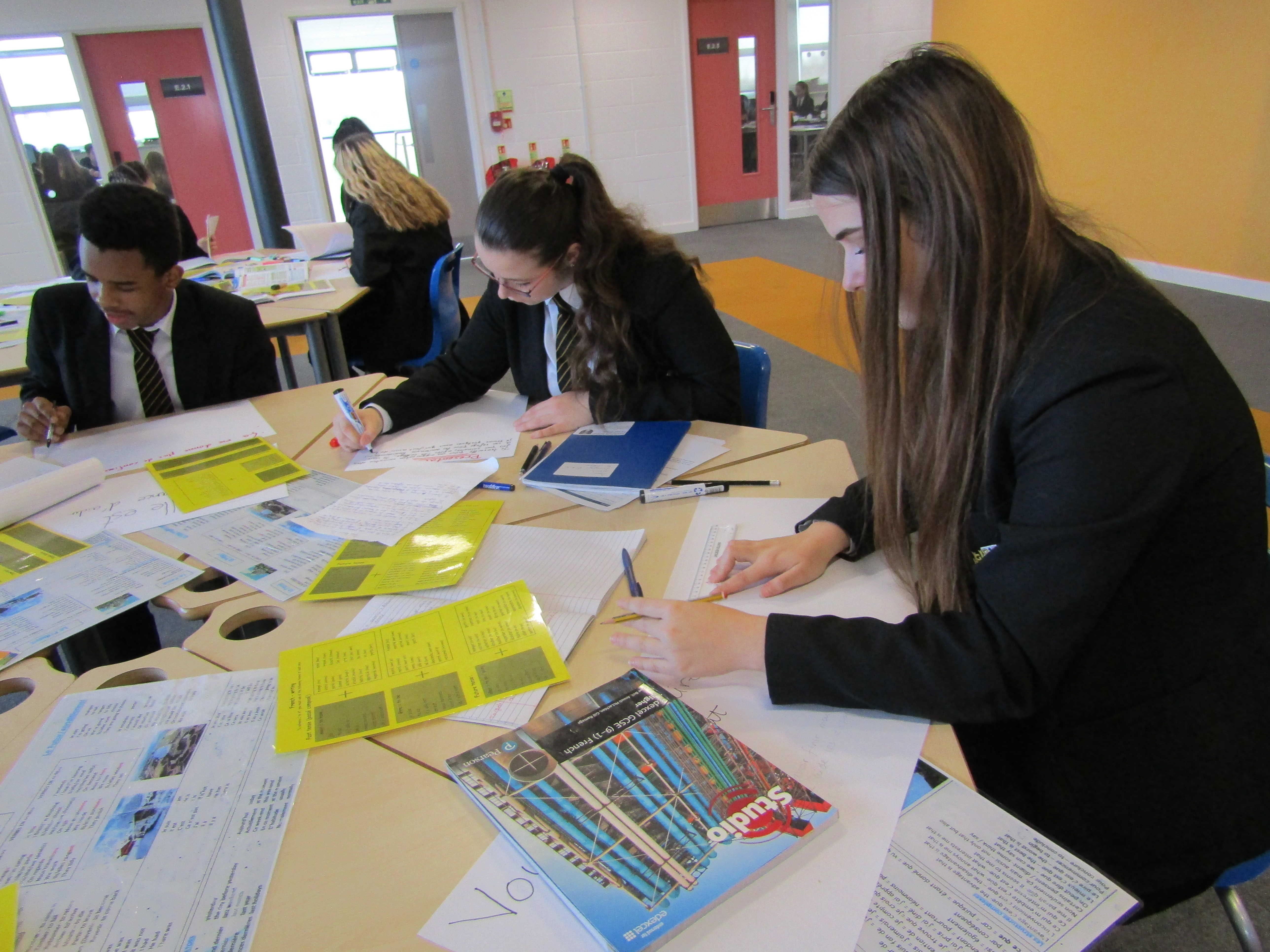 MFL plaza
MFL Textbooks
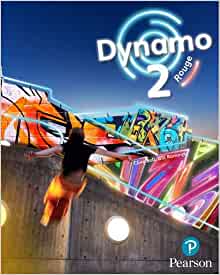 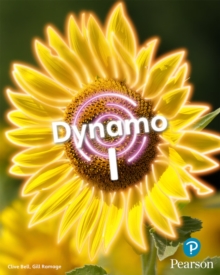 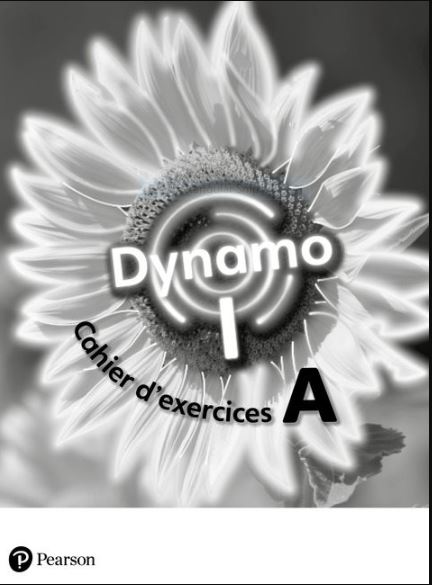 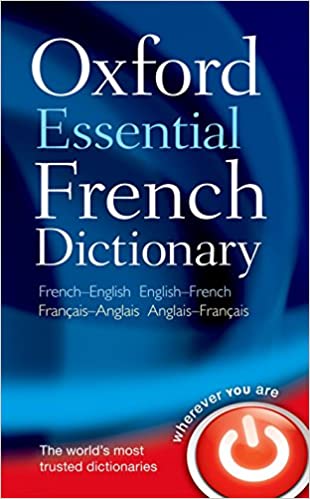 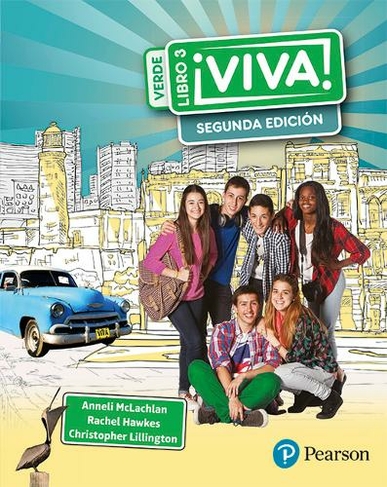 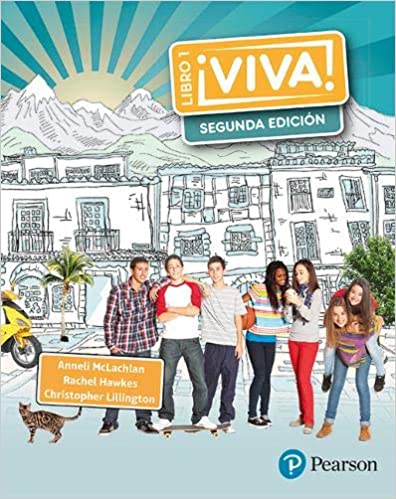 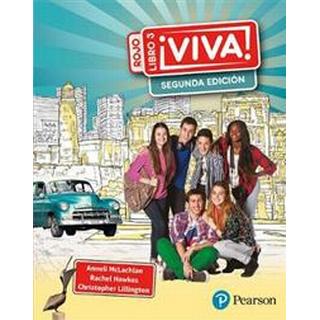 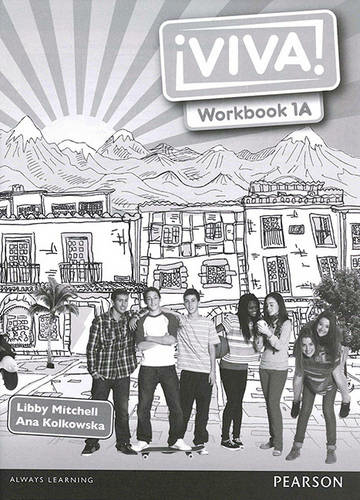 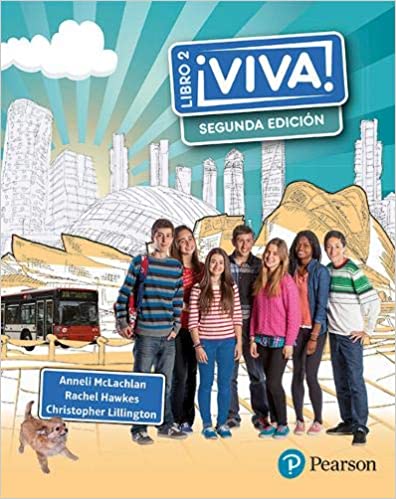 Au Revoir
Stay safe!
Mr Ifrek